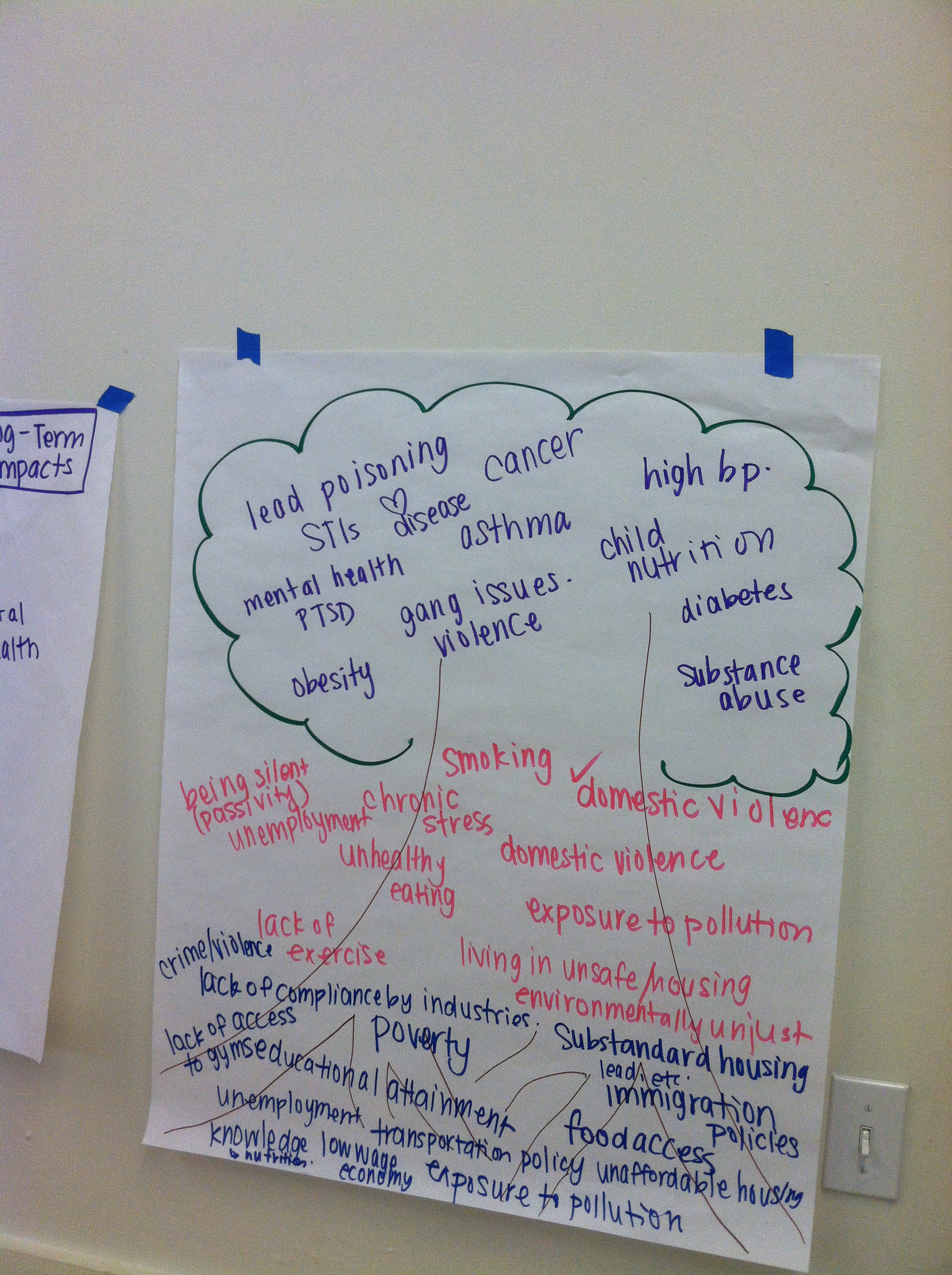 HIA + Community EngagementA Journey towards Deeper Engagement and integration of empathy
2015 National Health impact assessment meeting
[Speaker Notes: Image from Scoping session]
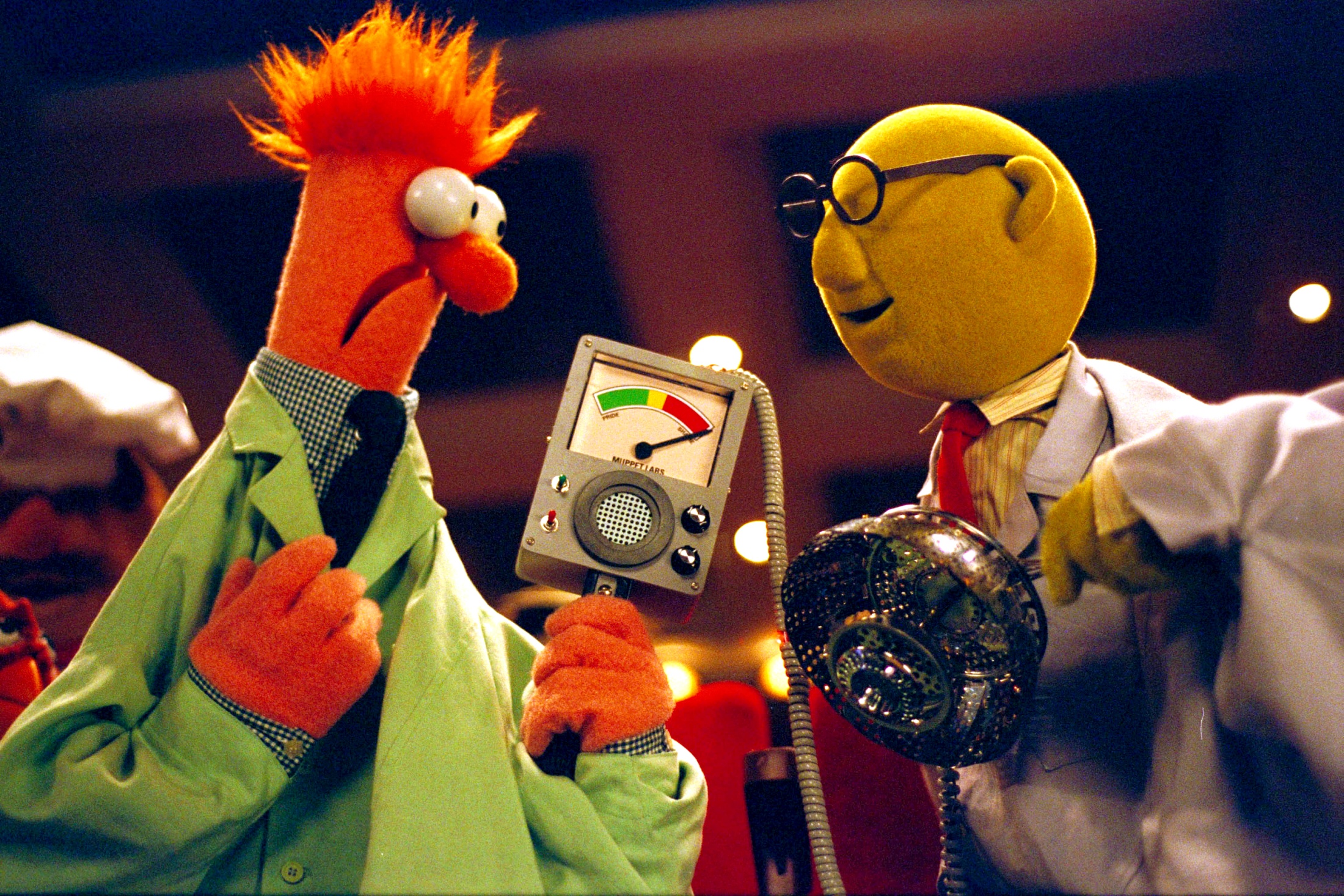 http://img2.wikia.nocookie.net/__cb20091211232717/muppet/images/d/d3/VMX-Beaker%26Bunsen.jpg
[Speaker Notes: Image from RWJF Time to Act]
people
process
[Speaker Notes: Pull from Executive Summary]
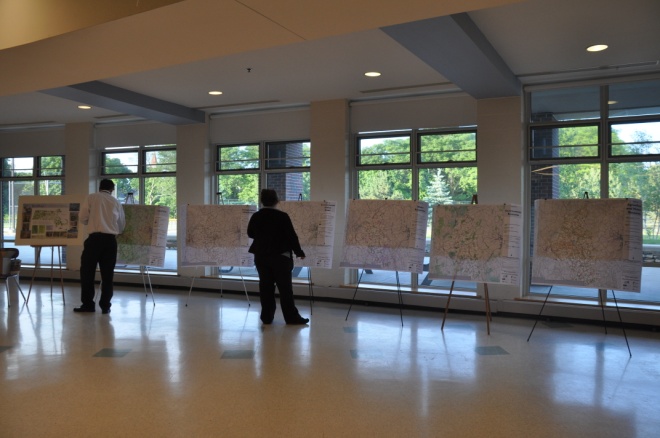 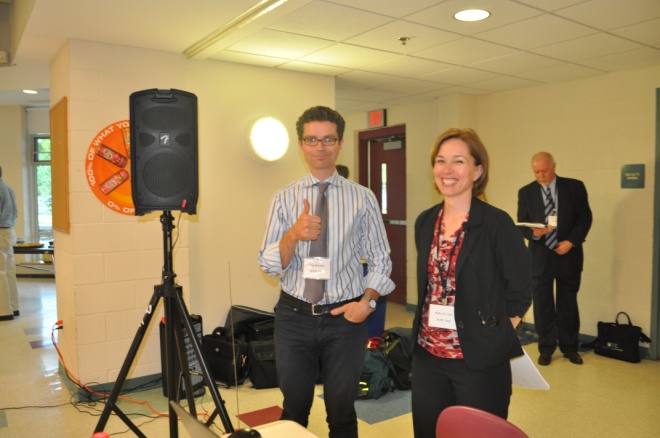 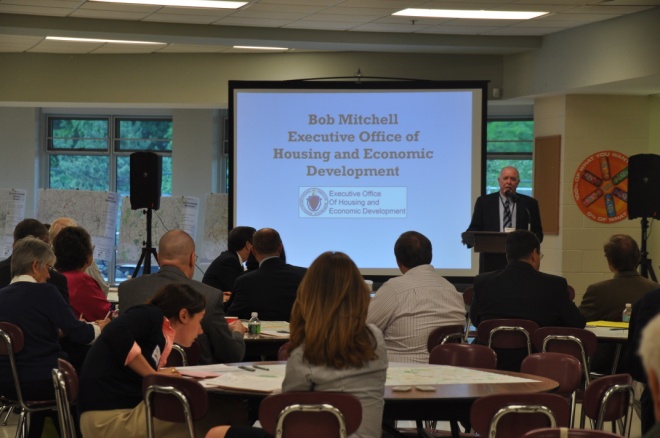 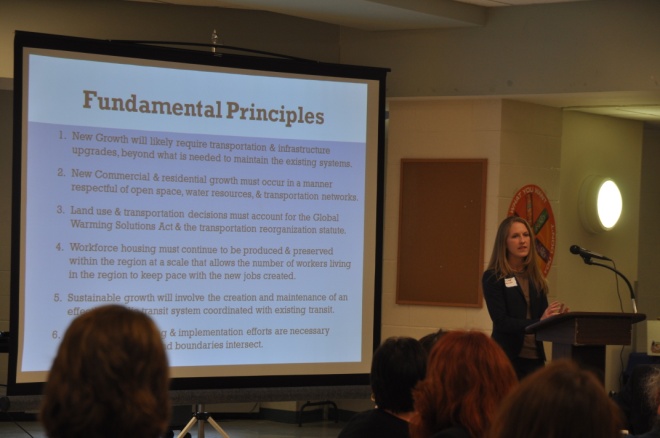 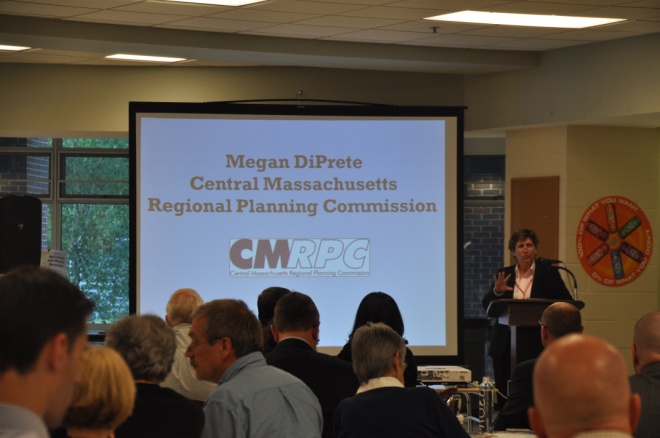 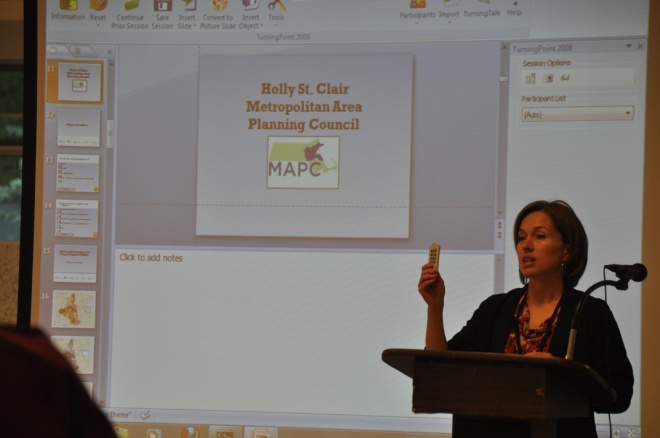 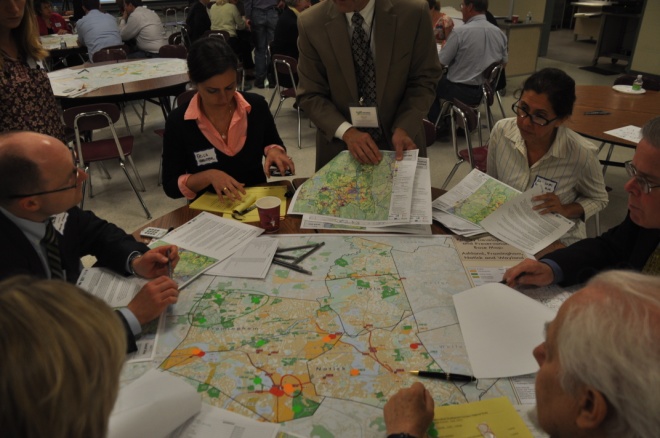 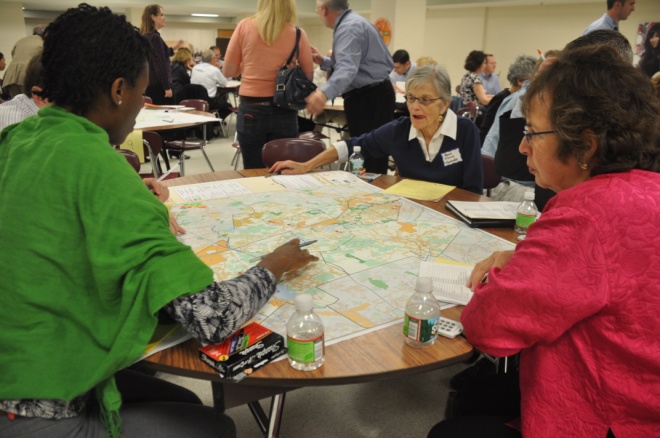 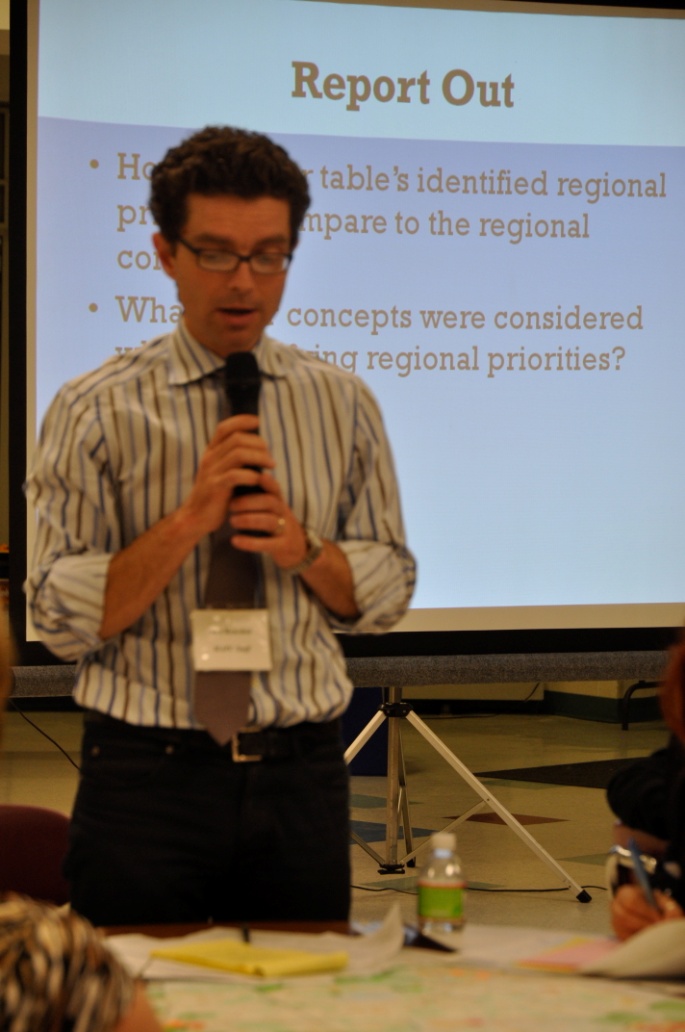 This is what it looked like
This is what it looked like
[Speaker Notes: Pull from Executive Summary]
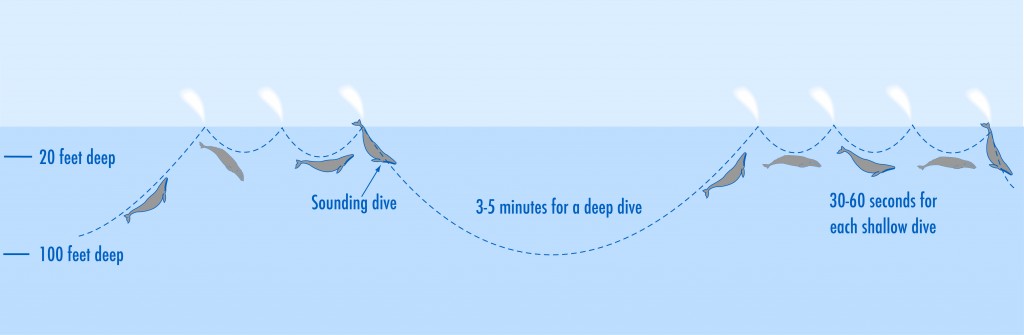 There they are
2-6 months
Hurry Up and tell us what you think
Where’d they go
This is probably what it really looked like
http://scrippsblogs.ucsd.edu/onboard/files/2012/01/sounding-diagram1-1024x335.jpg
http://images.sodahead.com/polls/002505109/338454844_bl12_312_this_or_that_01_xlarge.jpeg
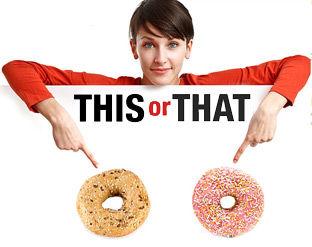 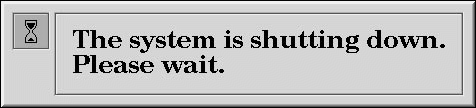 http://techpubs.sgi.com/library/dynaweb_docs/0650/SGI_EndUser/books/Octane2_OG/sgi_html/figures/sysshutdown.gif
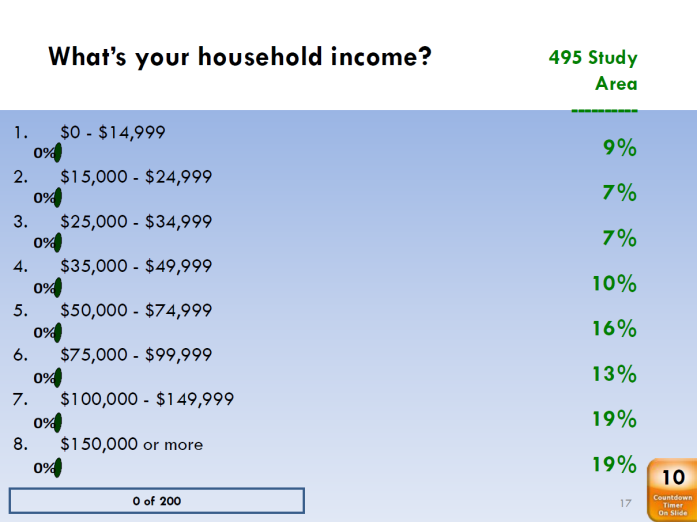 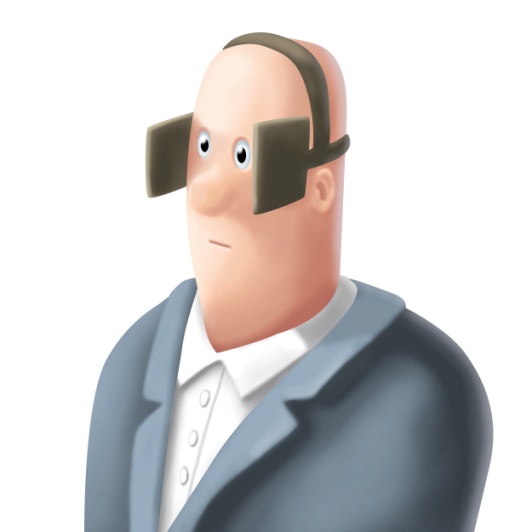 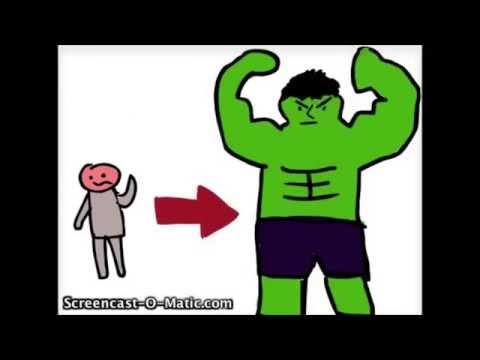 http://www.sellbetter.ca/wp-content/uploads/2015/05/blinder.jpg
Marieke van Lankvelt
What were the results
[Speaker Notes: Weak’ outcomes
Small range of solutions presented
Process and content was specific
Who as in room
Who was empowered]
push
pull
[Speaker Notes: Pull from Executive Summary]
affected
efficacy
[Speaker Notes: Pull from Executive Summary]
sympathy
empathy
[Speaker Notes: Pull from Executive Summary]
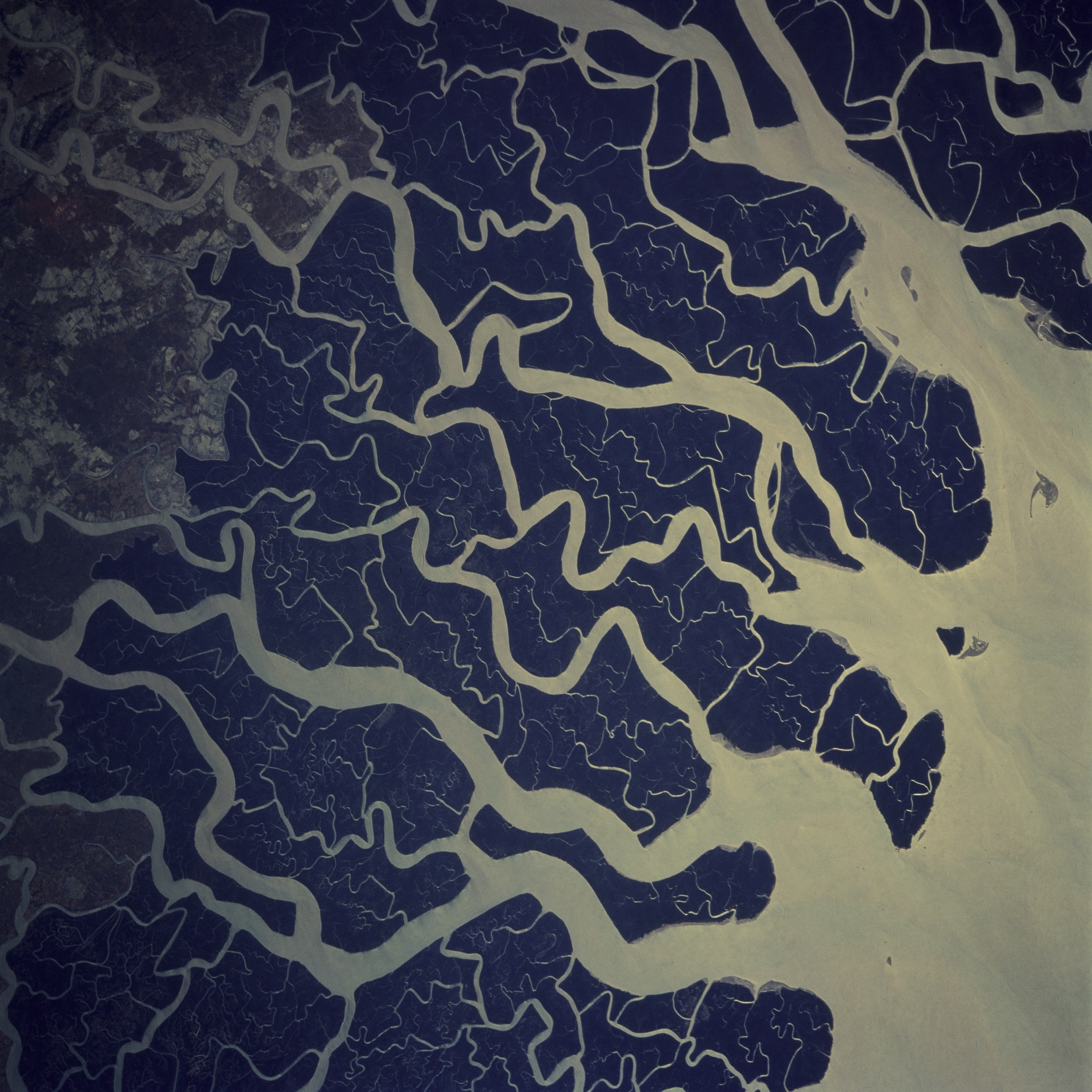 Confluence
https://farm3.staticflickr.com/2927/14610275771_de27385d55_o_d.jpg
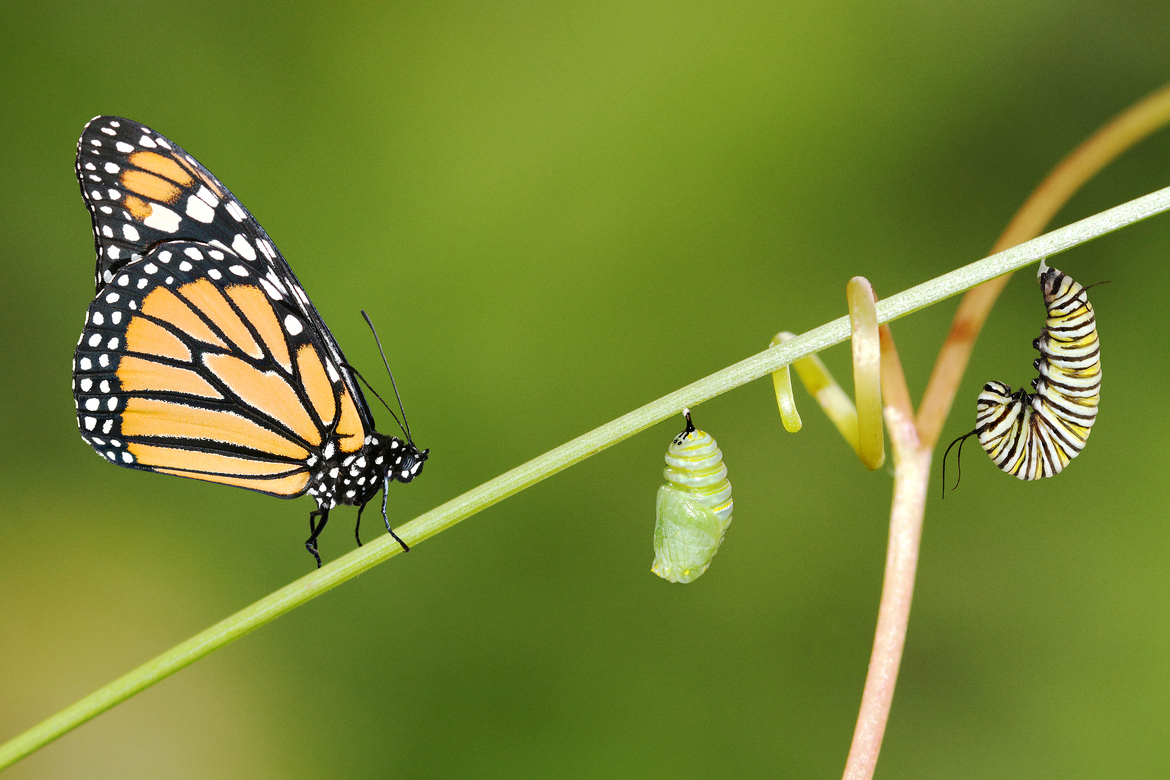 Planning model >>> Public health model
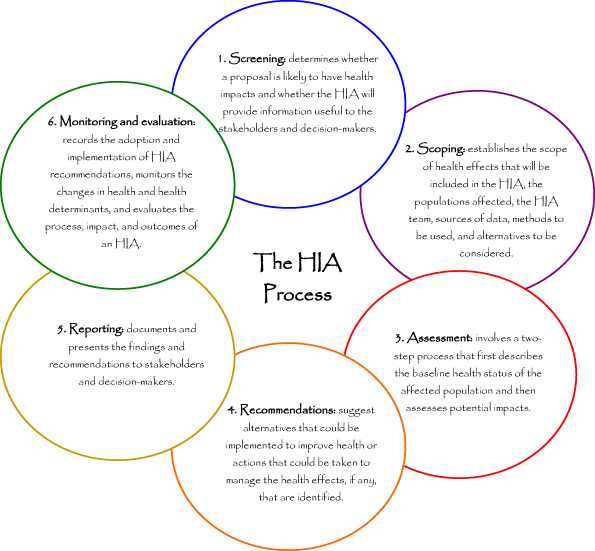 HIA process
http://www.healthimpactnc.com/wp-content/uploads/2012/11/HIA-Process-Diagram.jpg
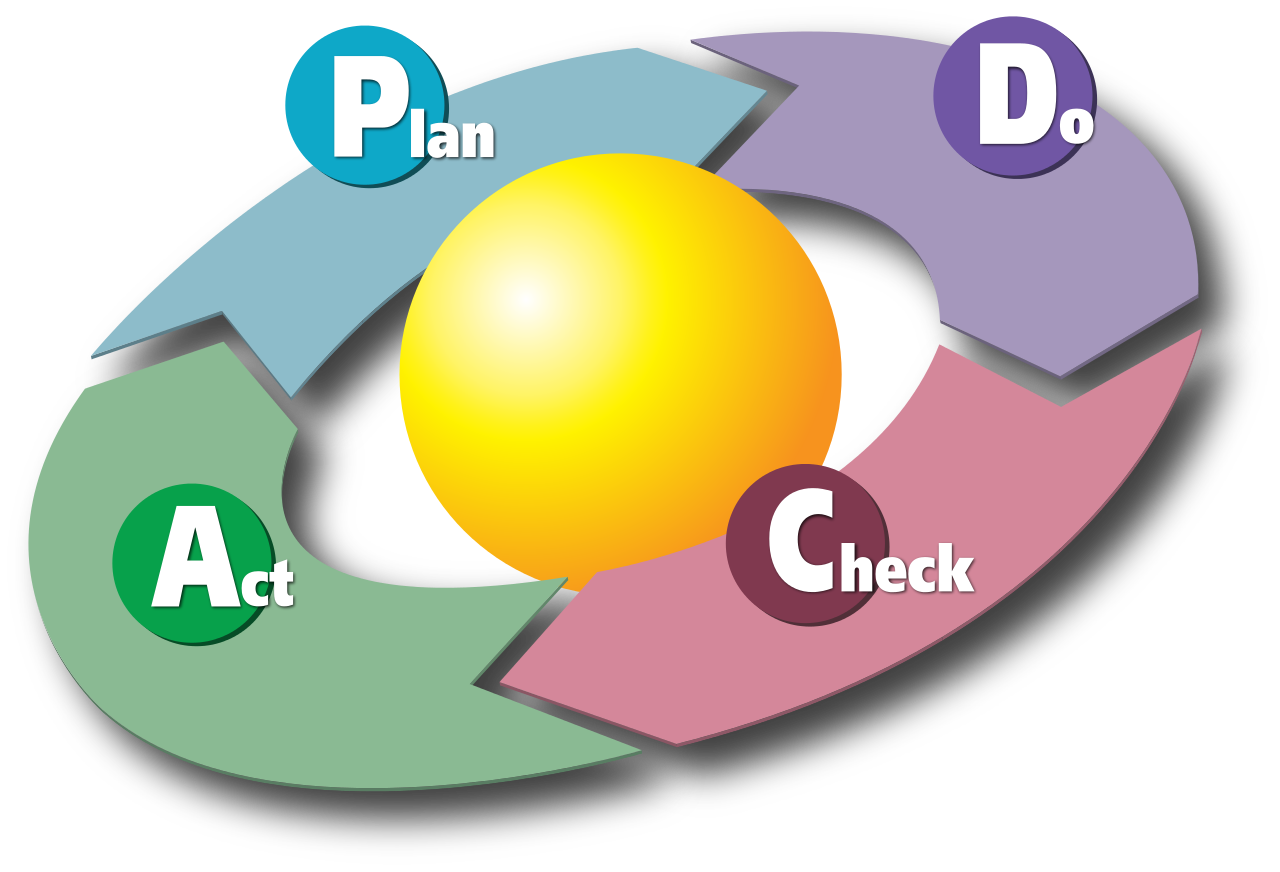 Quality Improvement
http://upload.wikimedia.org/wikipedia/commons/thumb/7/7a/PDCA_Cycle.svg/1280px-PDCA_Cycle.svg.png
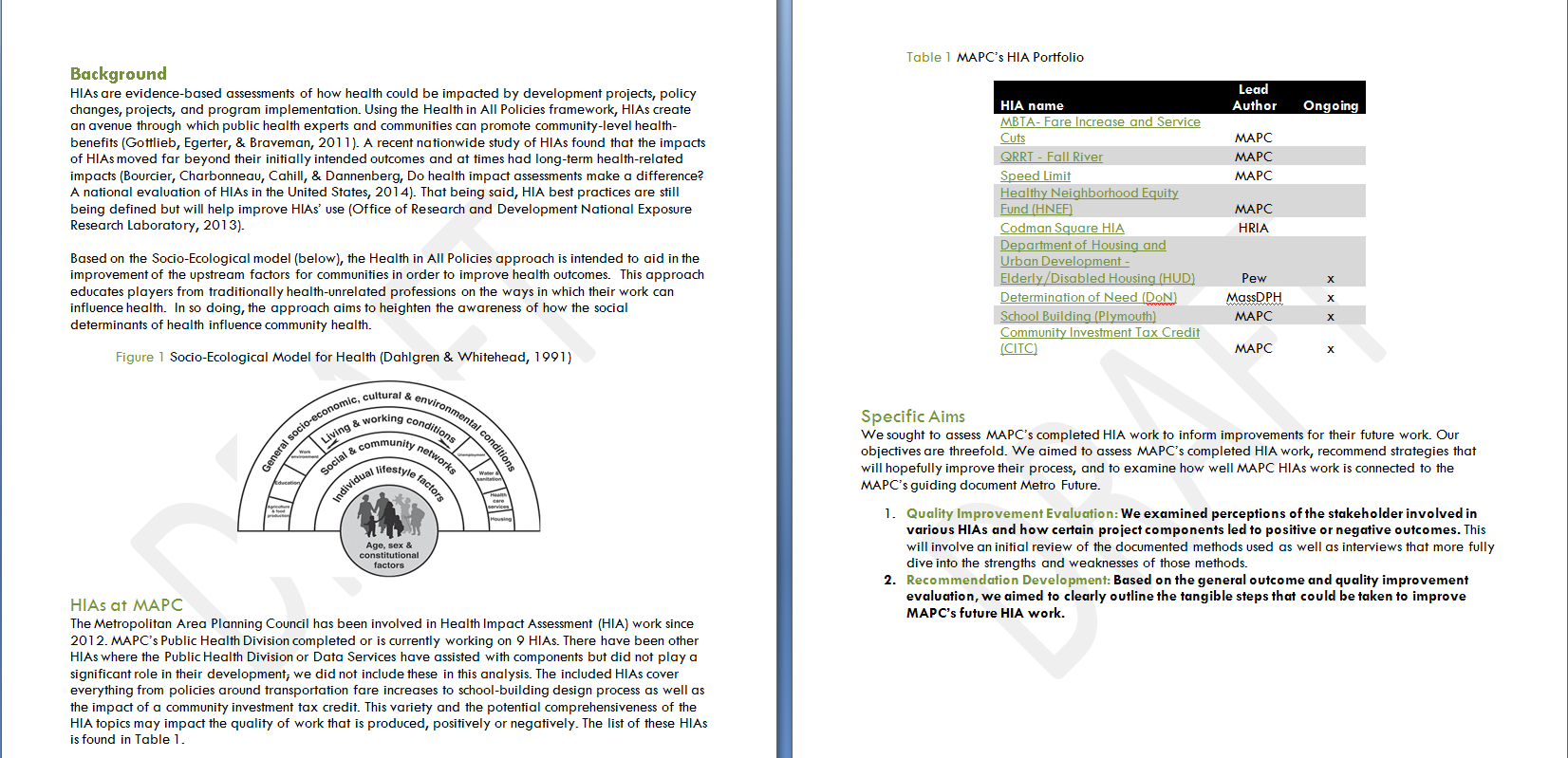 Process Evaluation
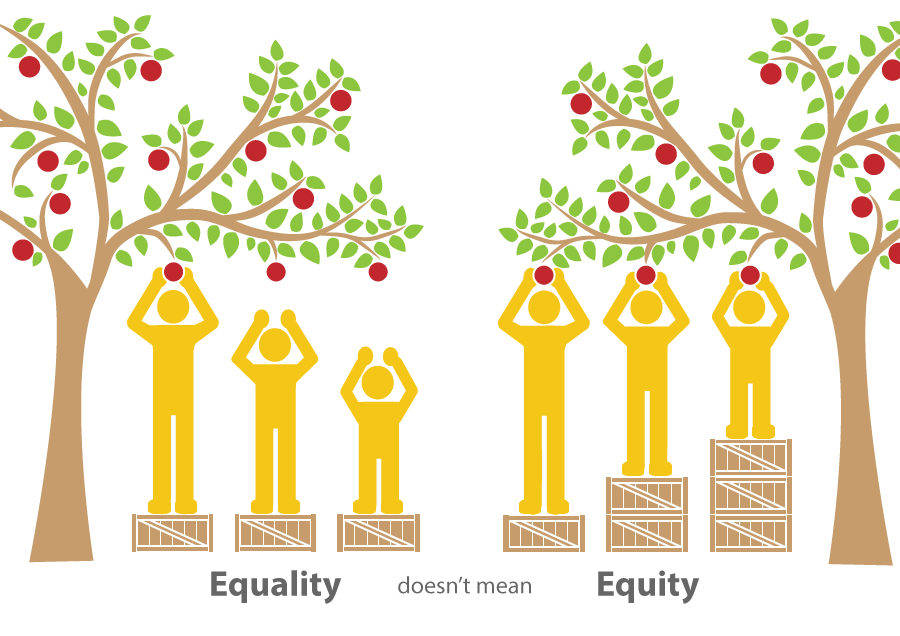 Thriving and fair
http://www.communityview.ca/images/2014_health_equity_SHR_health_equity.png
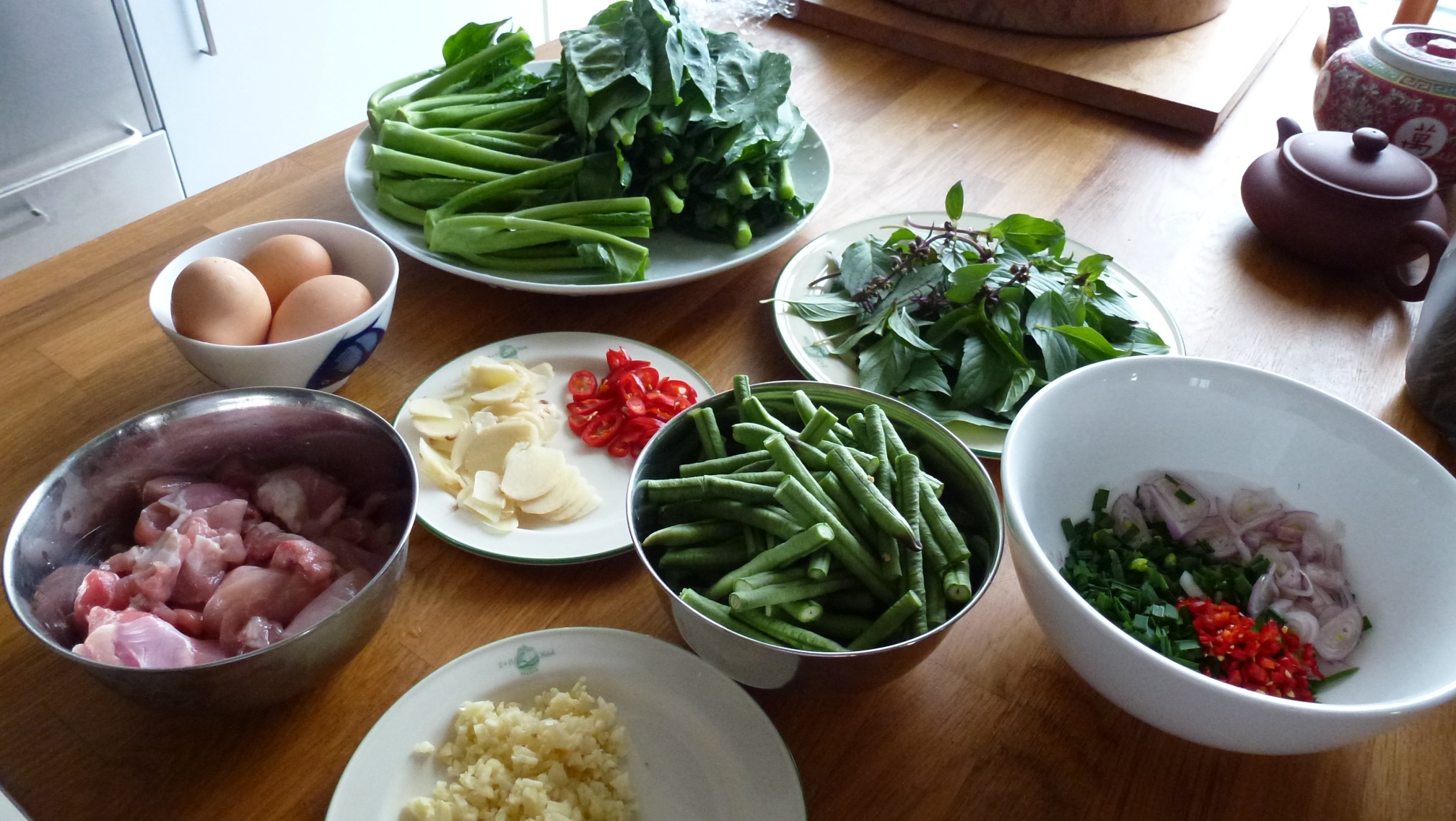 How are we doing it differently
http://www.healthimpactnc.com/wp-content/uploads/2012/11/HIA-Process-Diagram.jpg
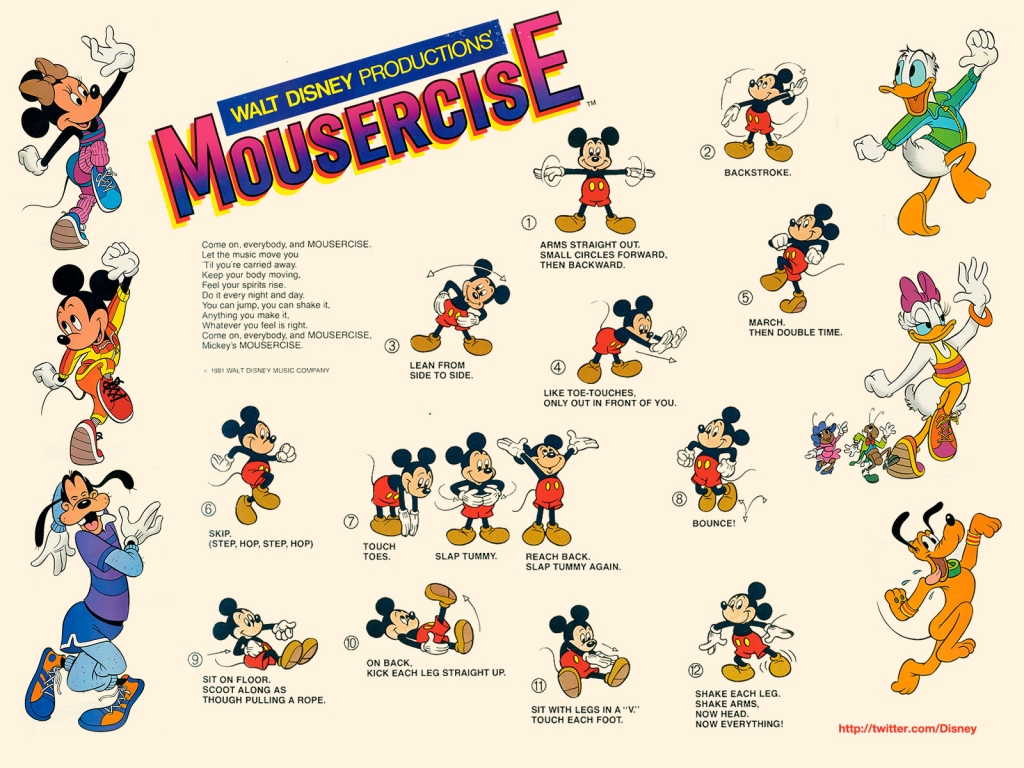 Warming folks up
http://pensandomagro.net/wp-content/uploads/2012/01/mousercise.jpg
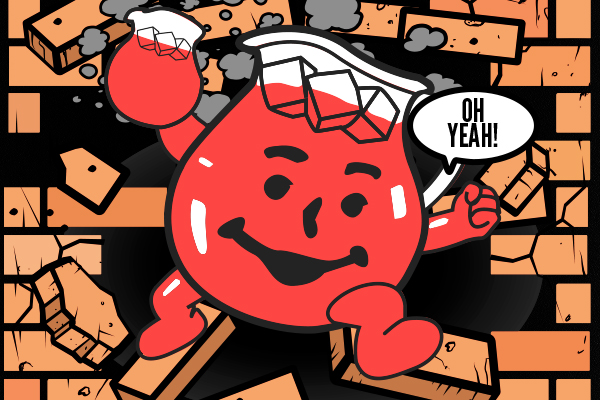 Recognizing that walls aren’t necessary
http://digitalonq.com/2014/05/02/pass-the-kool-aid-oh-yeah/
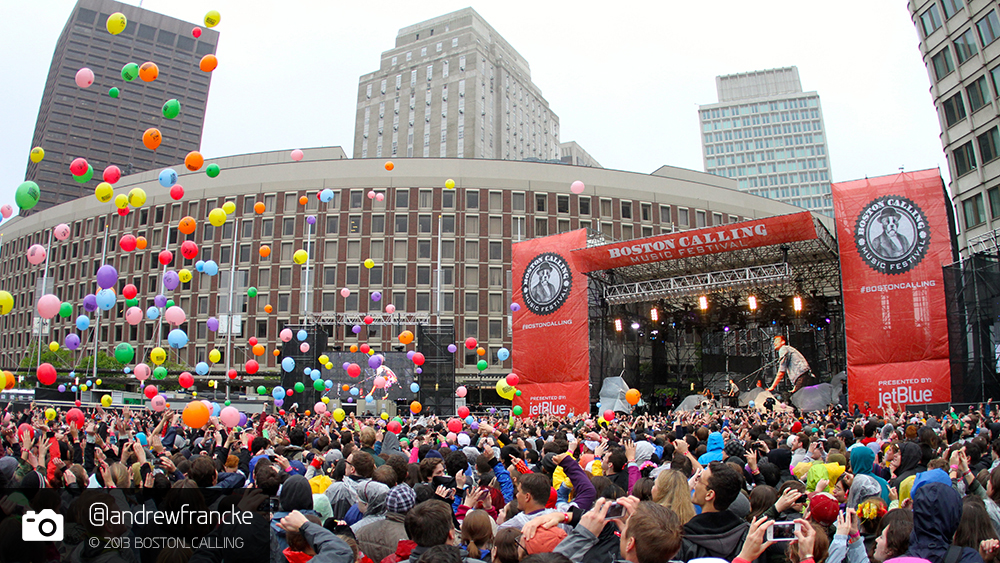 Meeting where people are
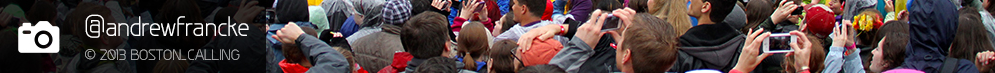 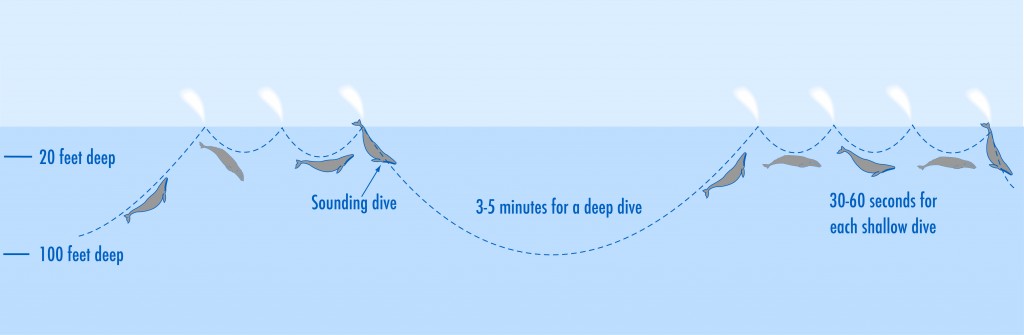 There they are
0.5-1 month
Let’s have on ongoing discussion
We know when we will hear back
Constant, continuous
http://scrippsblogs.ucsd.edu/onboard/files/2012/01/sounding-diagram1-1024x335.jpg
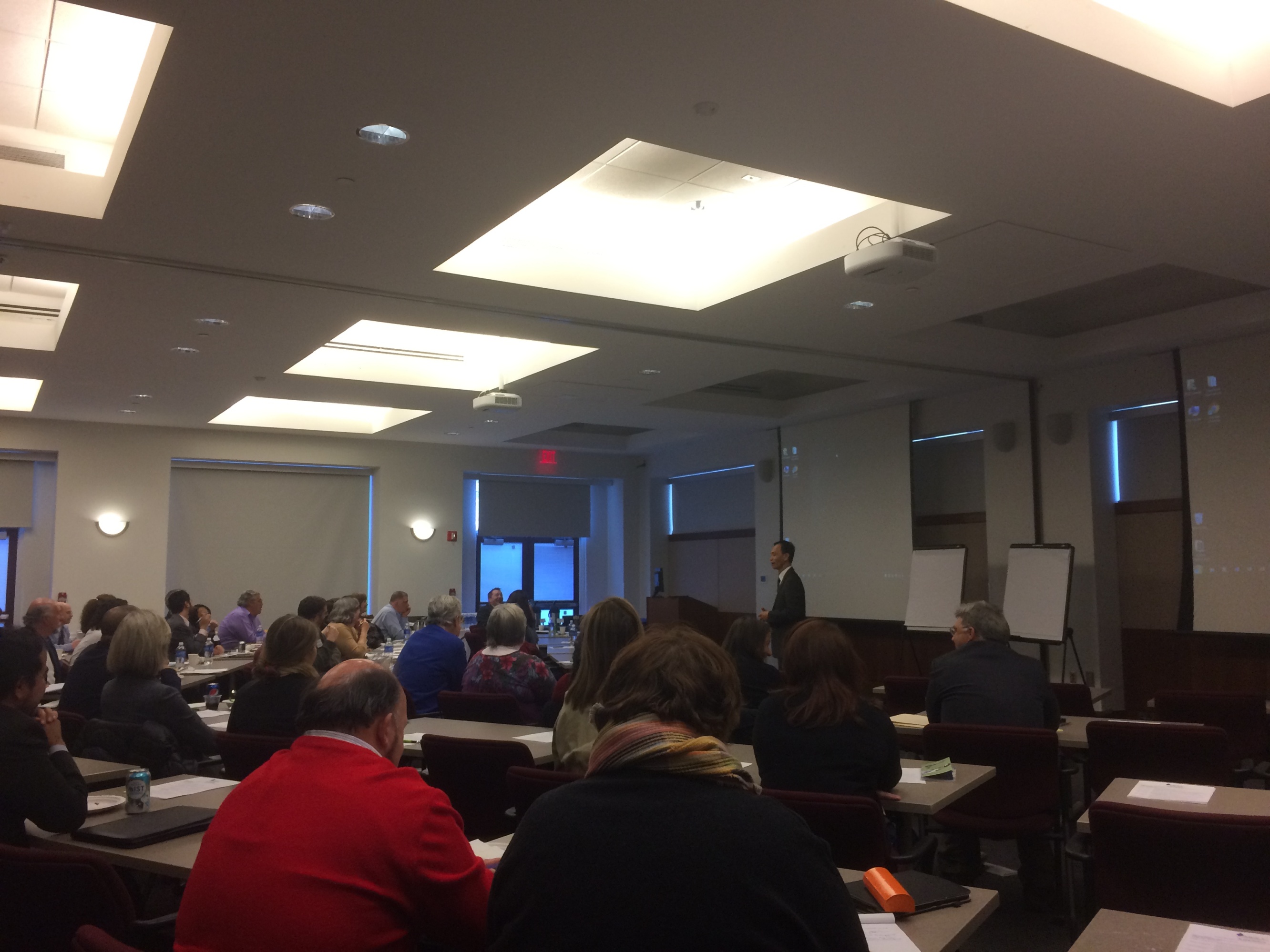 Small Business TA HIA
http://www.healthimpactnc.com/wp-content/uploads/2012/11/HIA-Process-Diagram.jpg
http://pensandomagro.net/wp-content/uploads/2012/01/mousercise.jpg
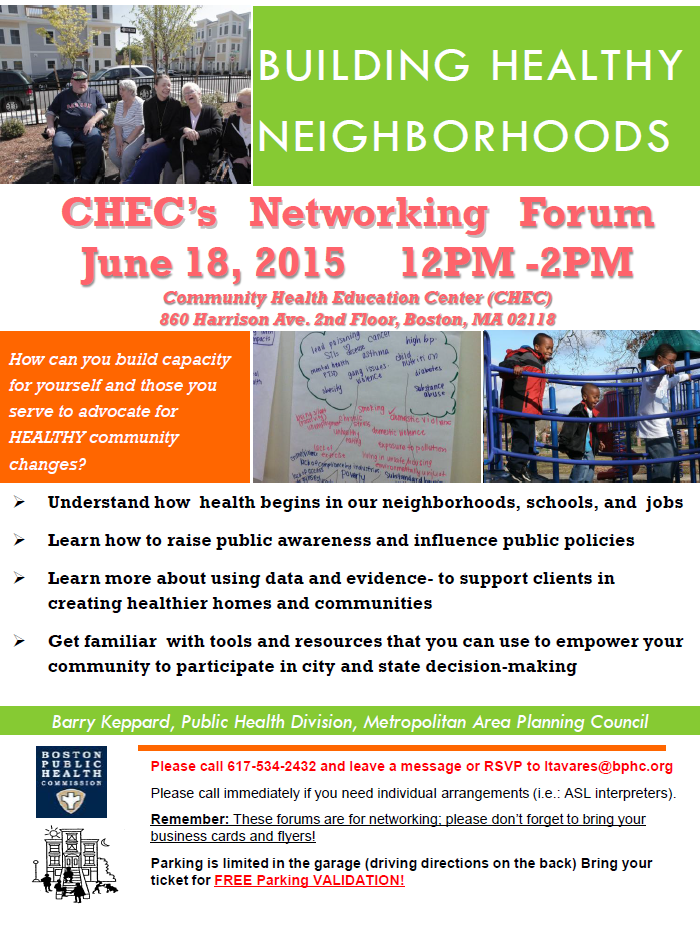 Building Health Neighborhoods work with Community Health Workers
http://www.healthimpactnc.com/wp-content/uploads/2012/11/HIA-Process-Diagram.jpg
http://pensandomagro.net/wp-content/uploads/2012/01/mousercise.jpg
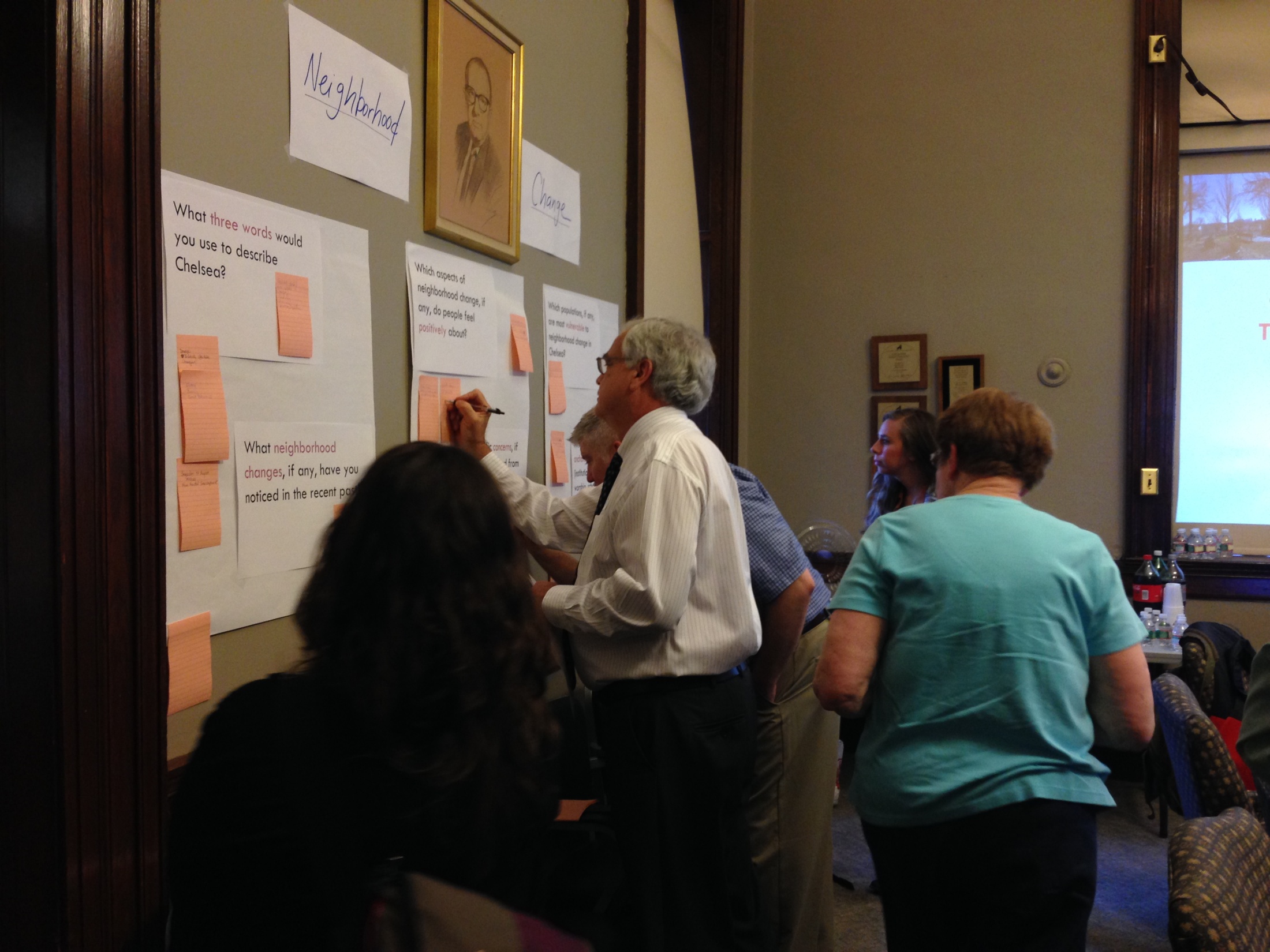 Chelsea TOD HIA
http://www.healthimpactnc.com/wp-content/uploads/2012/11/HIA-Process-Diagram.jpg
http://pensandomagro.net/wp-content/uploads/2012/01/mousercise.jpg
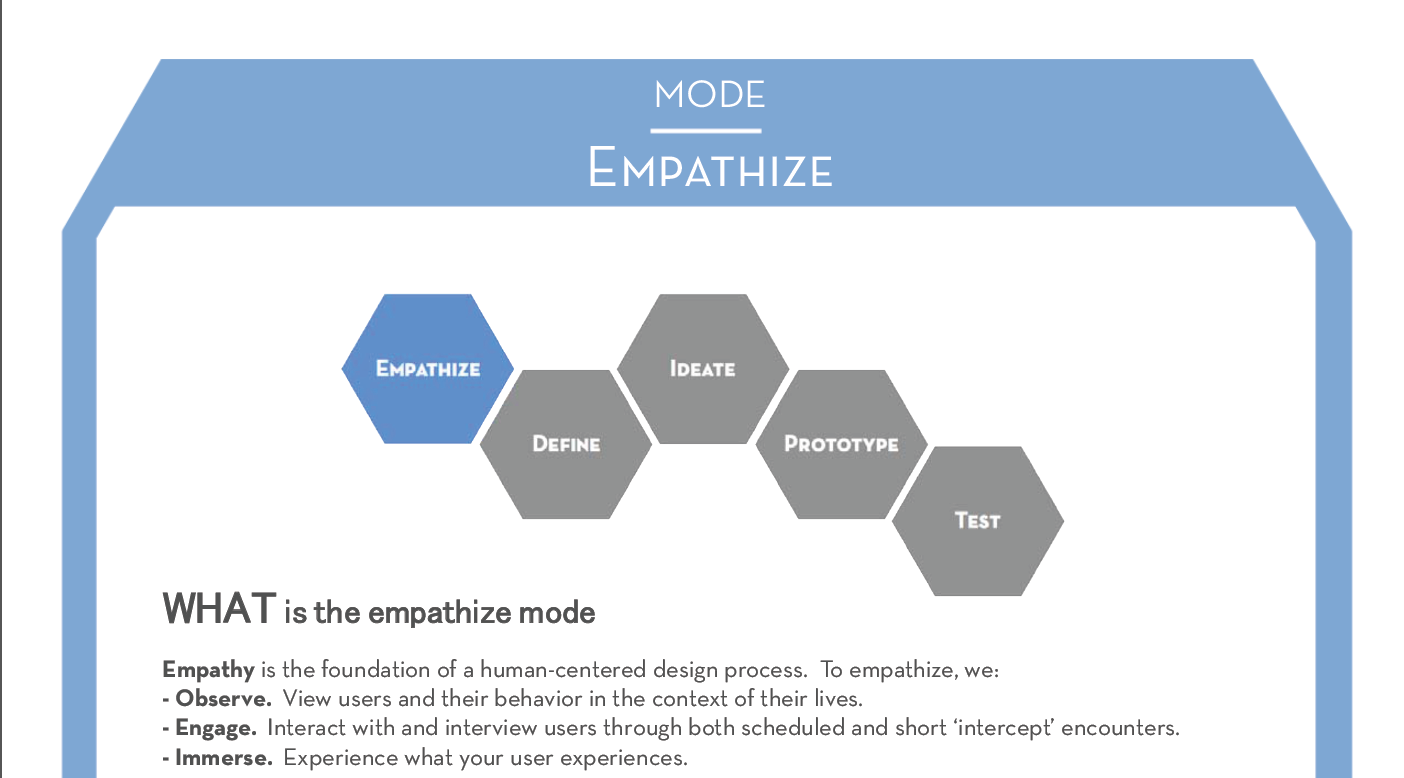 Start with empathy
bootcamp bootleg, stanford d.school
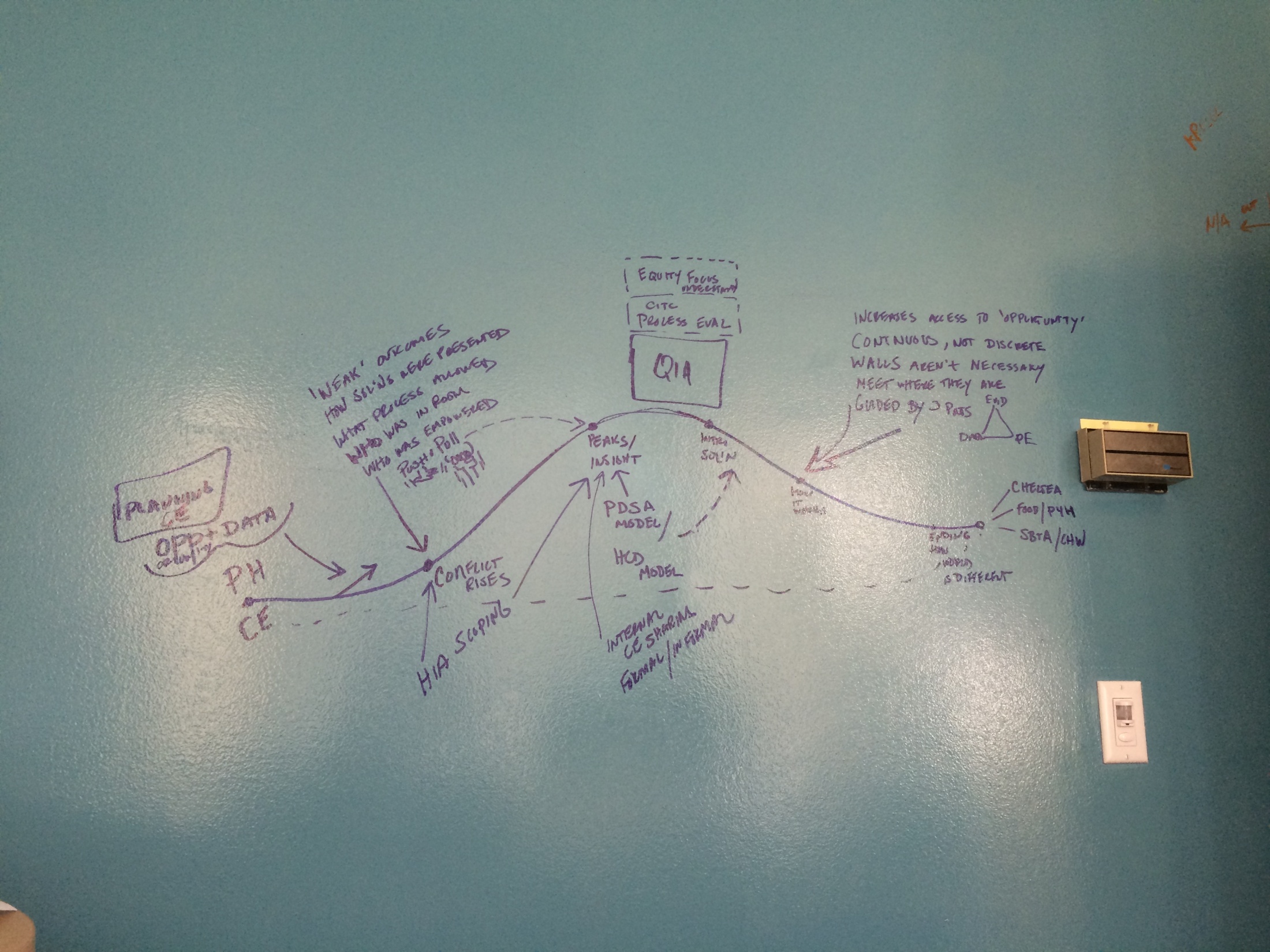 “hero’s” journey
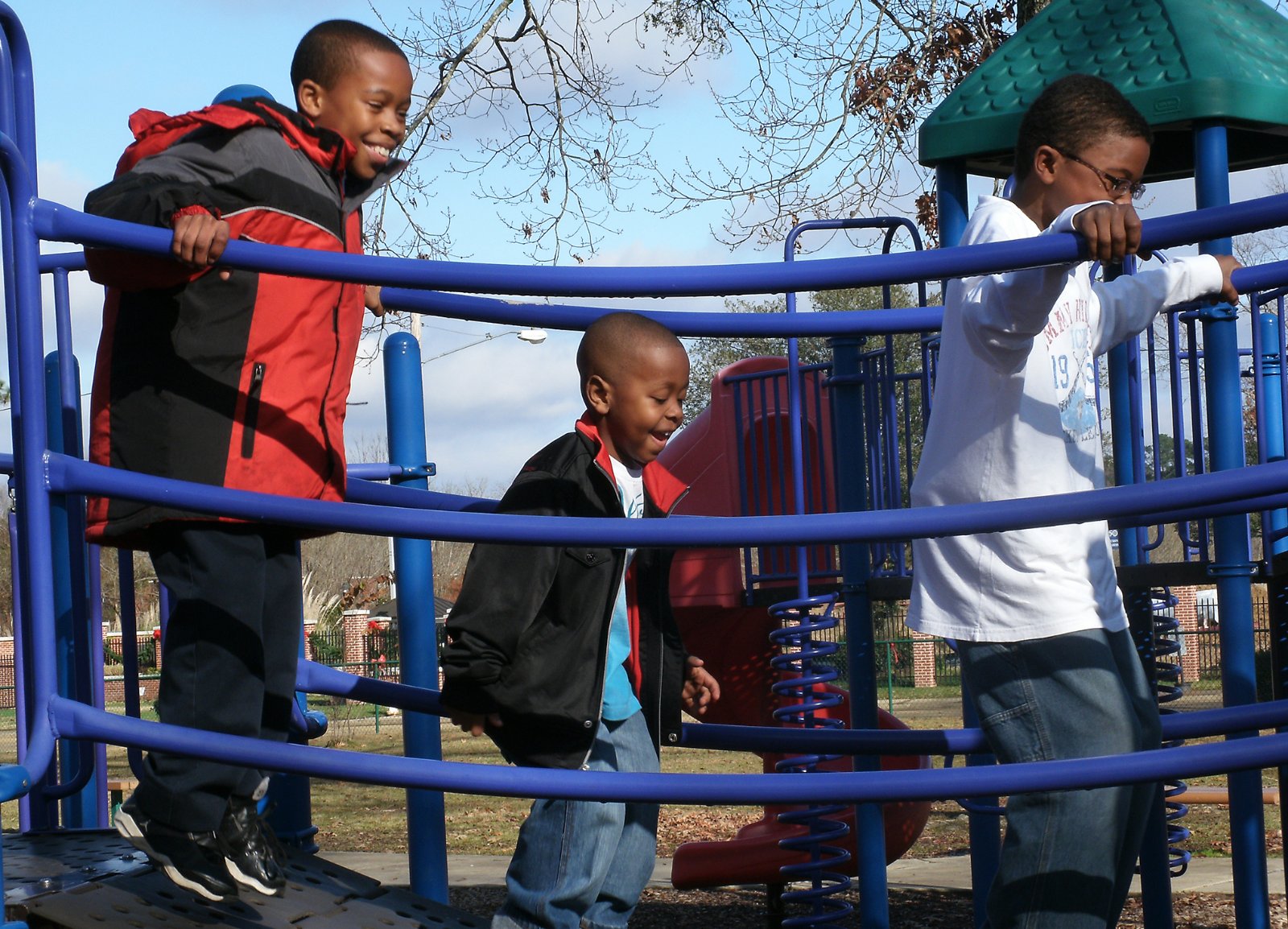 Health begins where we live, learn, work and play – our Community
[Speaker Notes: Healthy community http://www.rwjf.org/content/rwjf/en/about-rwjf/newsroom/newsroom-content/2013/07/mississippi--signs-of-progress/_jcr_content/left_75_par/imagelarge.no.size.img.jpg/1373115583170.jpg]